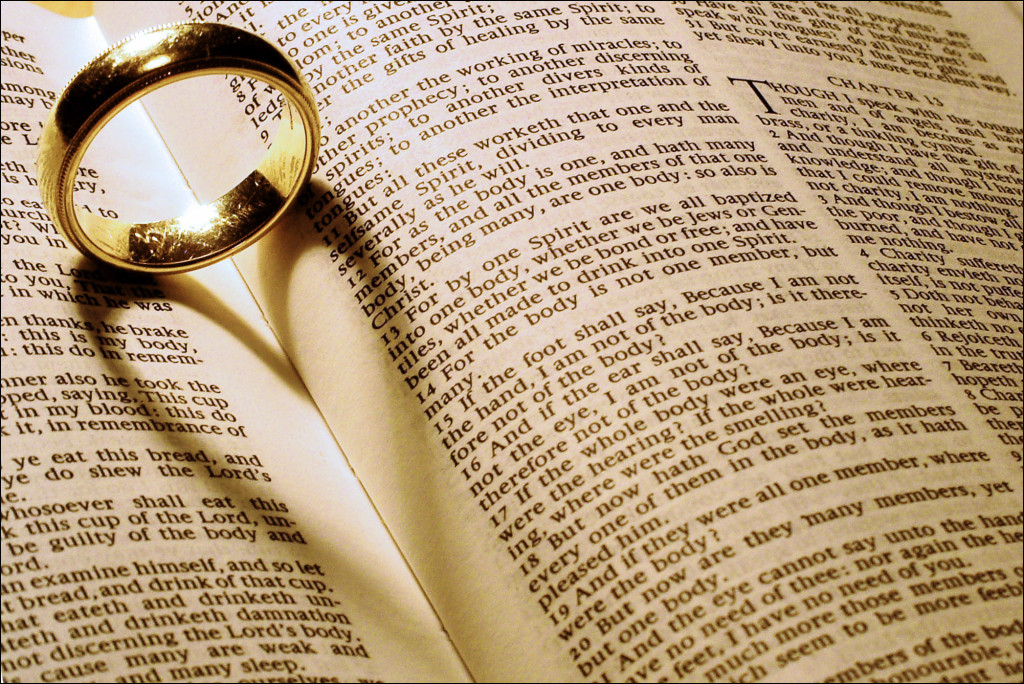 How To   “Adultery-Proof” Our Marriage
How To Avoid Adultery
Call it what it is – SIN!
Honor Your Marriage Covenant
Remember the Consequences
Find Fulfillment in Your Marriage
Avoid Inviting Behavior and Dress
Remove Opportunities
Flee Fornication!